Inventaire et audit de parc
Permet de répondre aux questions :
Combien de PC ? Combien de logiciels ?
Quels logiciels sur quels PC ? Qui utilise quoi ?
Ais je bien un parc homogène ? Ai-je bien des logiciels achetés ?
des logiciels autorisés ?
Une offre Microsoft pour vous aider, selon votre taille
Microsoft Software Inventory Analyser (MSIA)
System Center Essentials 
System Center Configuration Manager (SCCM)
500
25
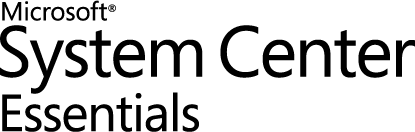 Nb de PC
Petite entreprise
Moyenne entreprise
Grande entreprise
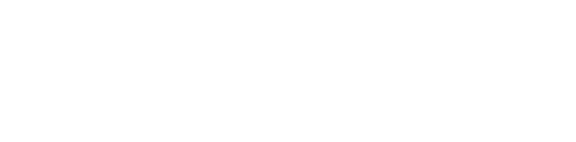 Microsoft Software Inventory Analyser (MSIA)
1
System Center Essentials
La solution unifiée pour gérer jusqu’à 30 serveurs et 500 PCs.
Inventaire du parc en mode découverte
Plus de 30 attributs recueillis sur le matériel des ordinateurs serveur et client
Inventaire du menu Ajout / Suppression de programmes afin de recueillir le nom et les informations de version des logiciels serveur et poste client
Rapports prédéfinis et personnalisables
Informations d’inventaire disponibles en contexte pour les décisions de dépannage et de diagnostic
Les rapports peuvent être transmis par courrier électronique ou sauvegardés
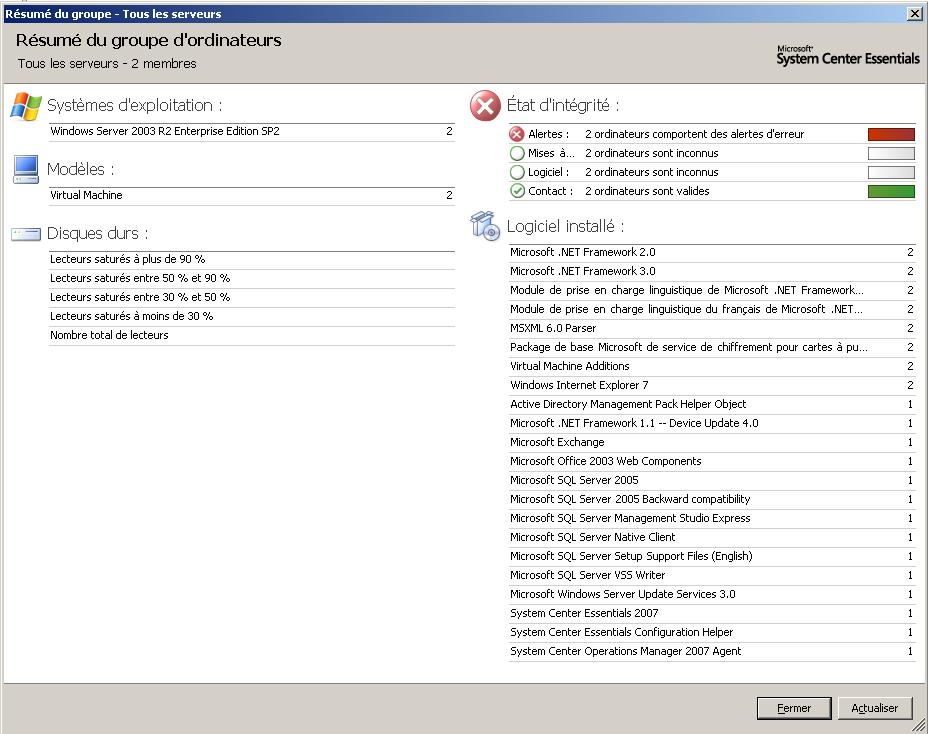 www.microsoft.com/france/sce
[Speaker Notes: Talking points
Many companies have a hard time tracking Software and Hardware assets. By the time they collect the information it’s already outdated and manually updating spreadsheets is time consuming.
Essentials gathers more than 30 hardware attributes. For example when deciding which machines are Windows Vista capable you can get a report on the amount of video memory they have, and figure out which machines need upgrades.
Additionally you can get a detailed report on what applications are installed in each machine, and use than when troubleshooting problems in end users.]
System Center Configuration Manager (SCCM)
Inventaire complet de parc : 
serveurs, postes de travail, périphériques mobiles, applications
Base de données de plus de 350 000 logiciels (applications Microsoft et non Microsoft)
35 modèles de rapports d’inventaire (matériel, logiciel, et licences).
Statistiques d’utilisation des logiciels
Mais aussi
Rapports de conformité aux réglementations
Maintenance des configurations, standardisation des configurations
Déploiement d’OS, d’applications, gestion des correctifs
prise de main à distance
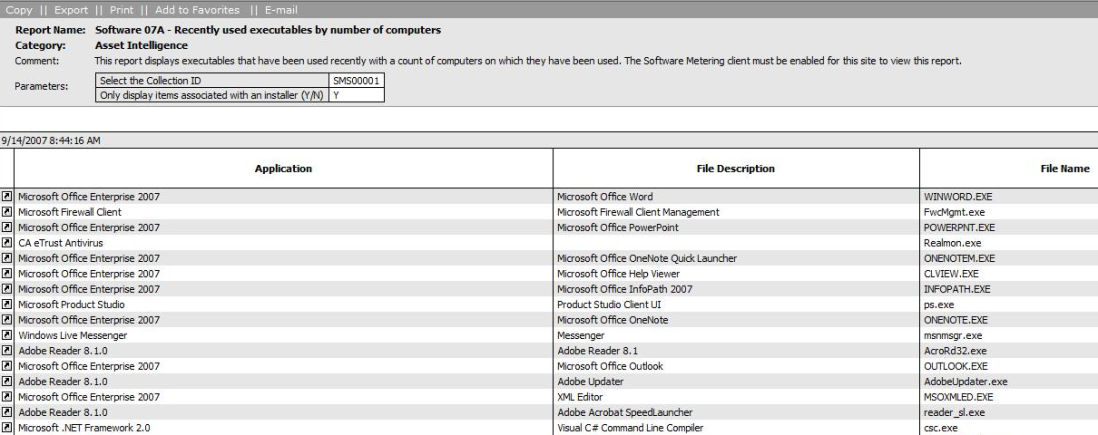 www.microsoft.com/france/sccm
3